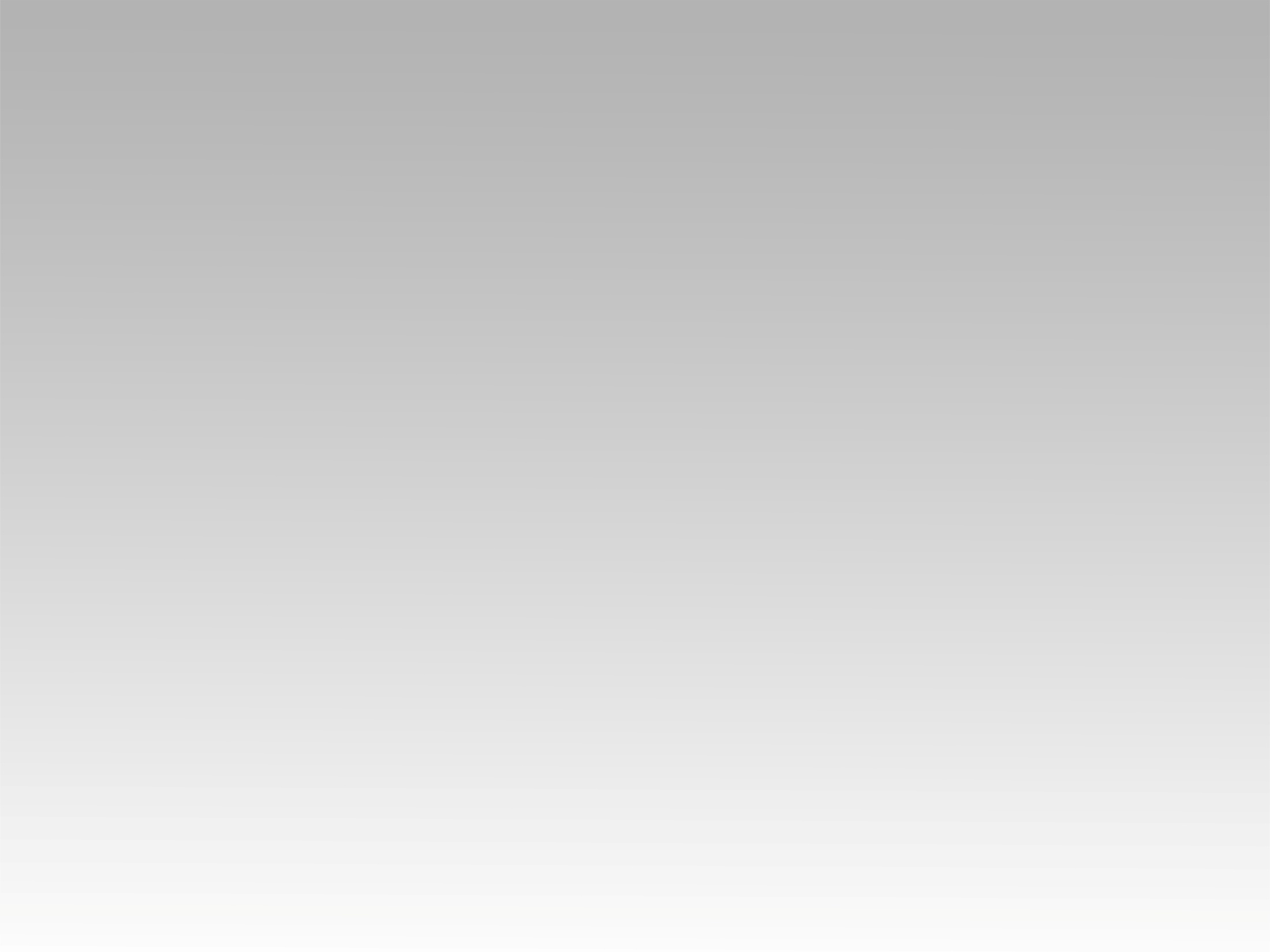 ترنيمة 
غنوا معايا
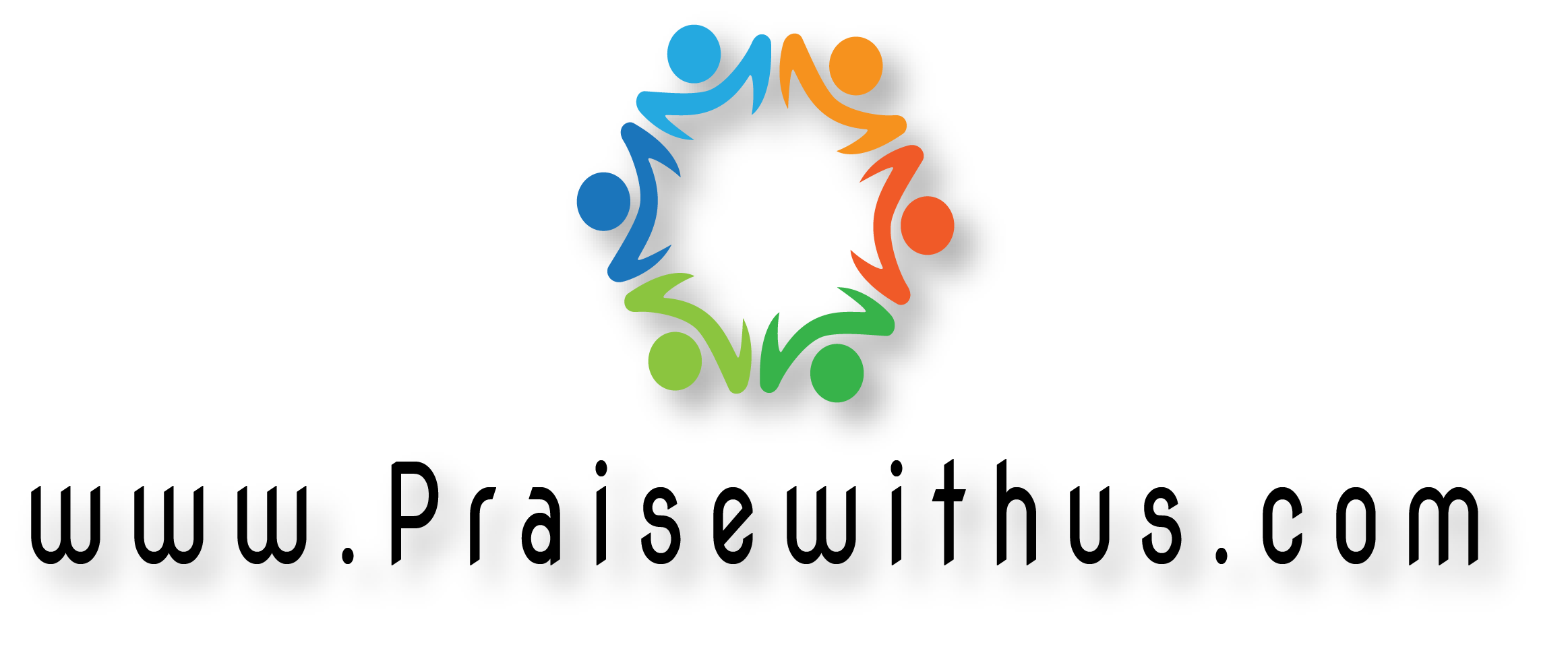 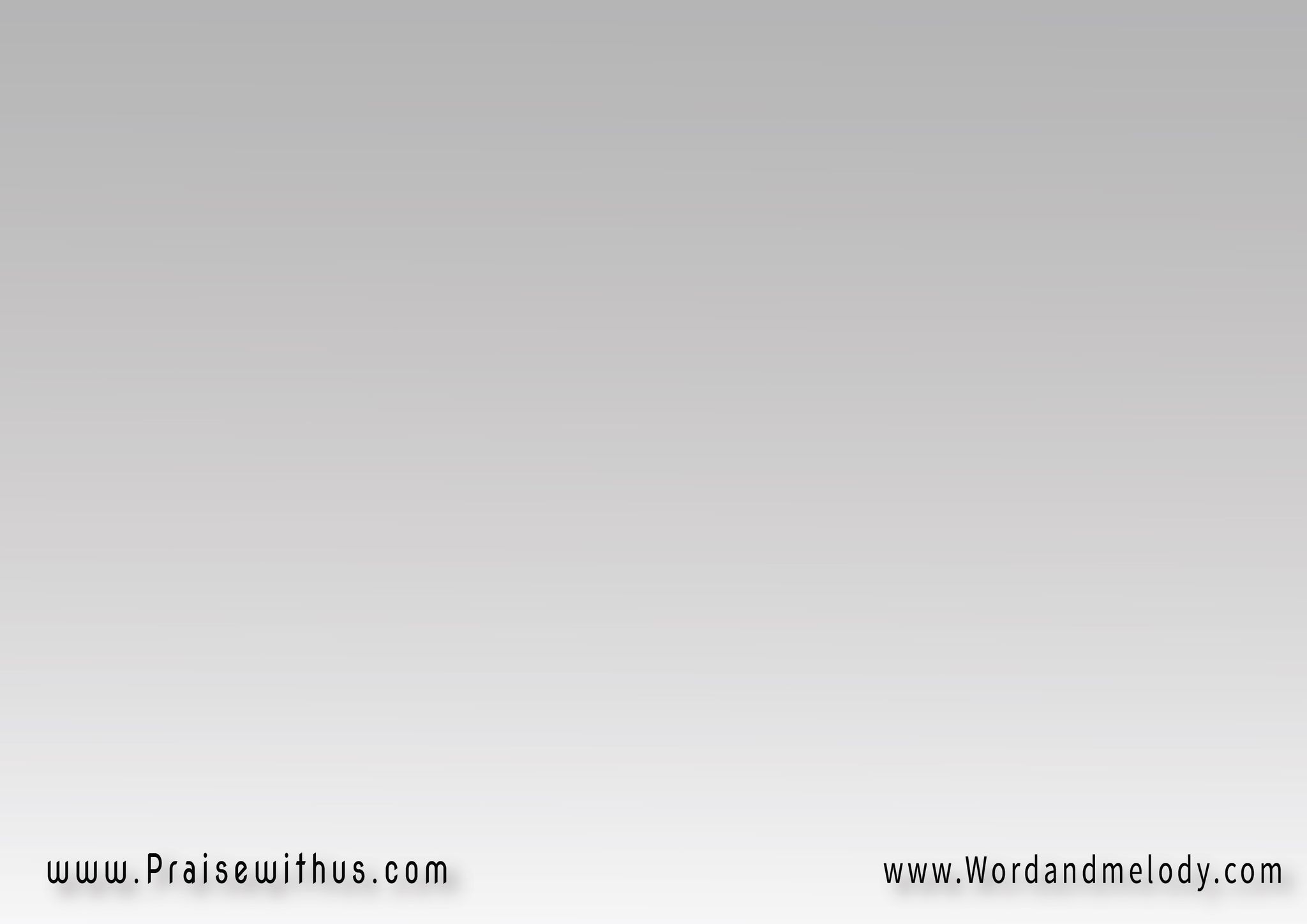 القرار: 
غنوا معايا يا شعب الرب  تعالوا نرنم ليه
خلوا هتاف تسبيحنا يدوي ويعلن نصرنا فيه
وليوم مجيئه نكون شعبه اللي مستنيه
ومعاه هناك في سماه نفضل نرنم ليه
1-  
قلبي بيهتف للي فداني بدمه على الصليب
روحي وعقلي ويا لساني يعظموا أغلى حبيب
بسجود وحمد وعود هامجد اسمه وأعليه
وف ليل زمان الغربة يفضل قلبي يرنم ليه
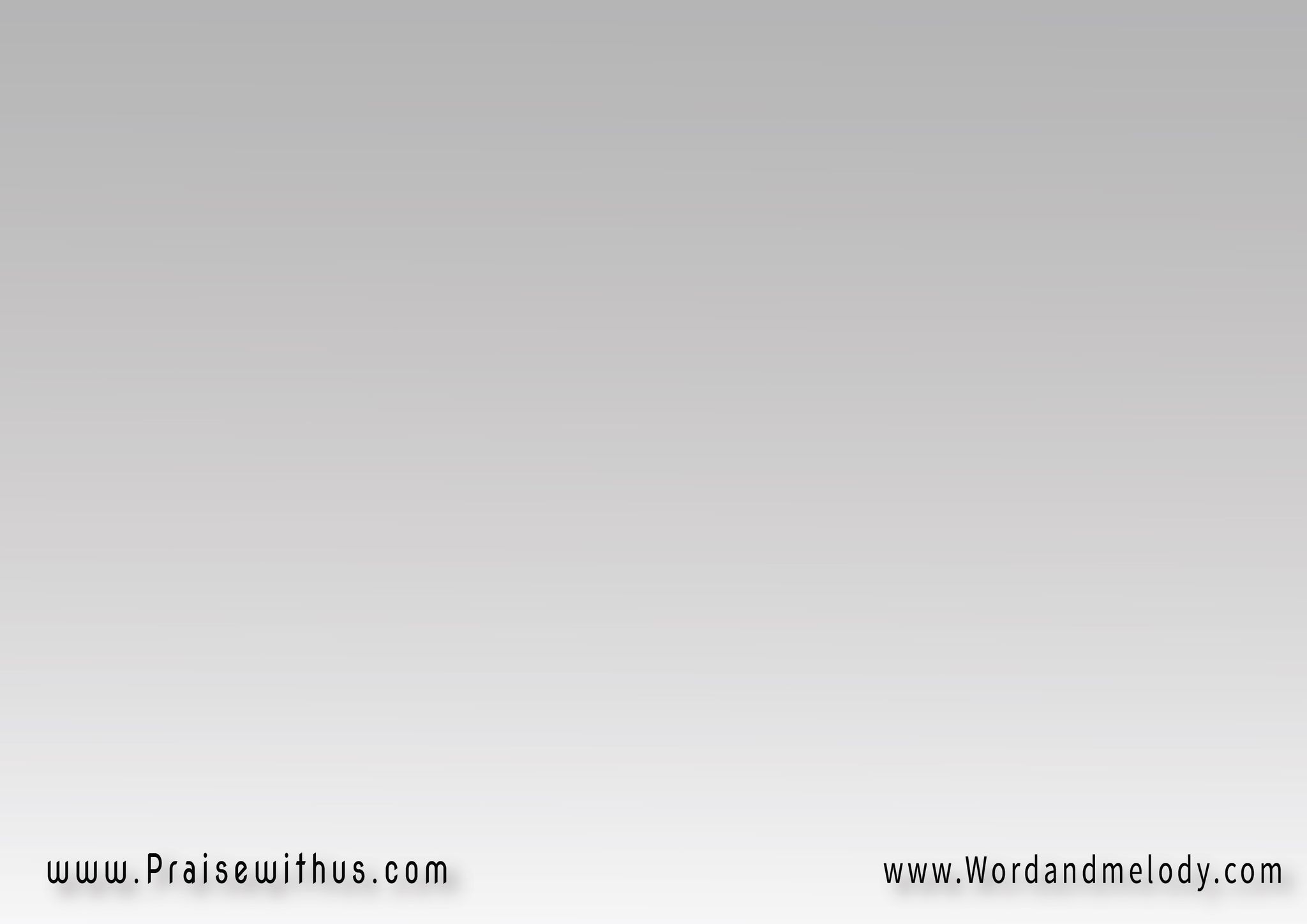 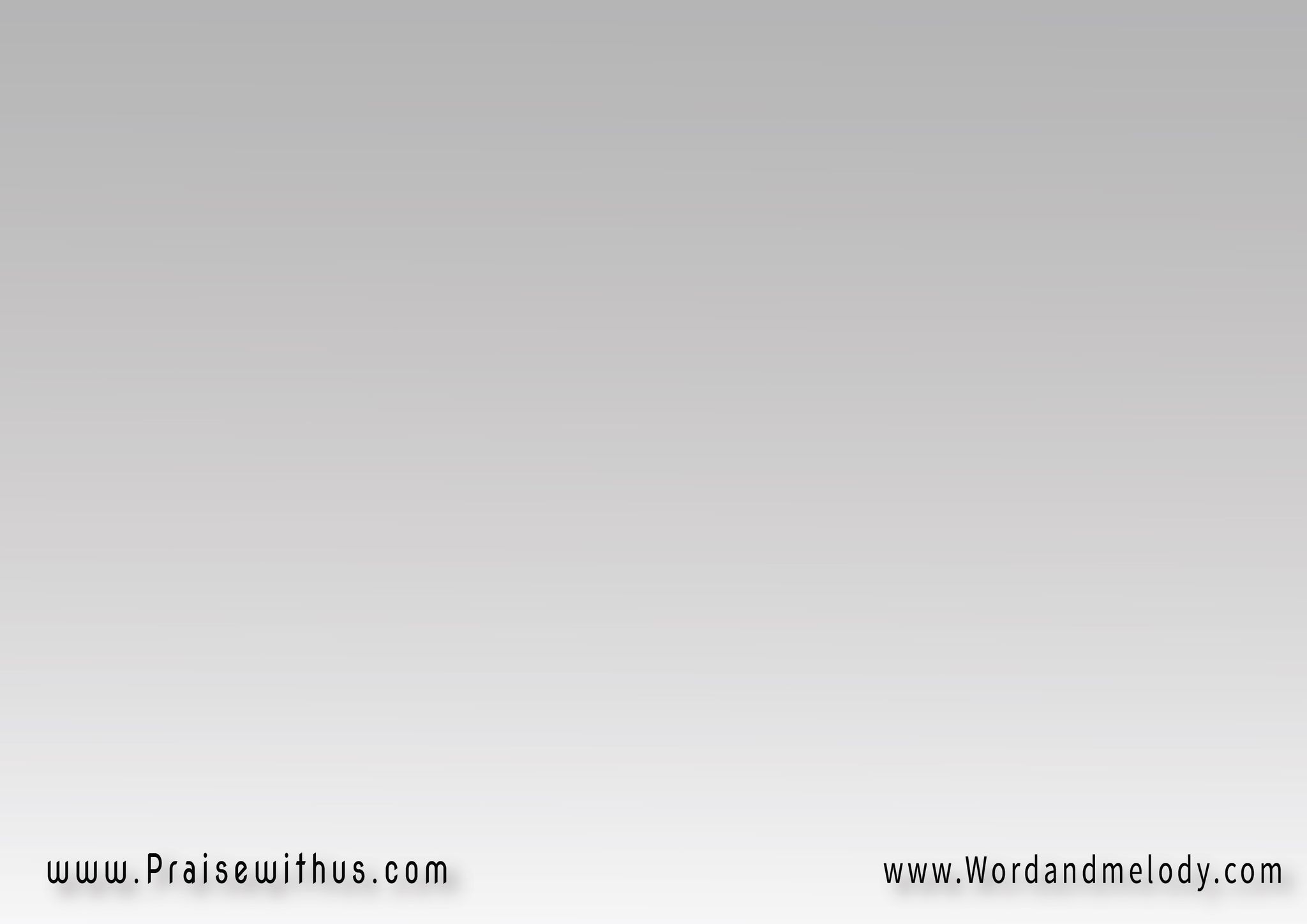 القرار: 
غنوا معايا يا شعب الرب  تعالوا نرنم ليه
خلوا هتاف تسبيحنا يدوي ويعلن نصرنا فيه
وليوم مجيئه نكون شعبه اللي مستنيه
ومعاه هناك في سماه نفضل نرنم ليه
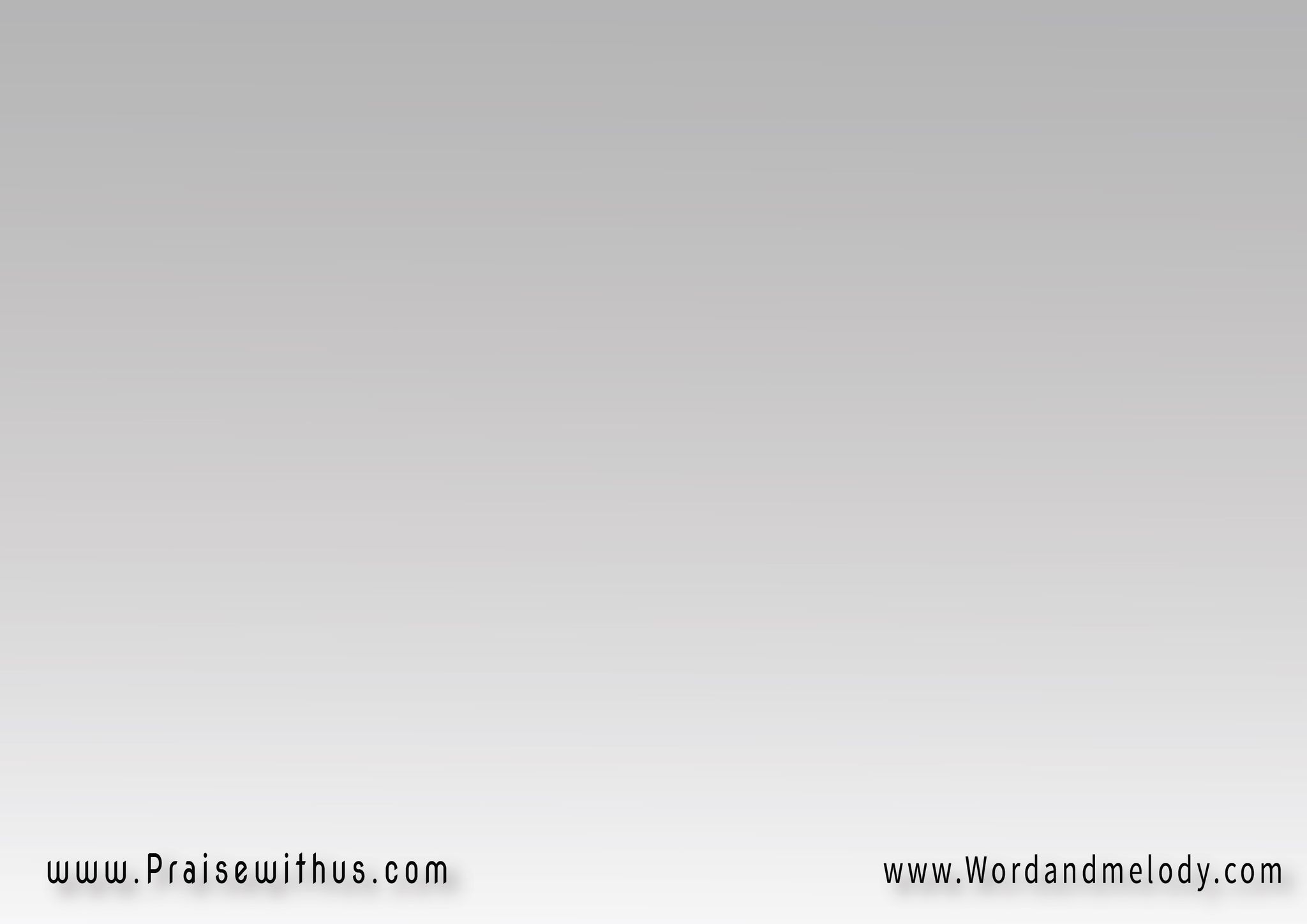 2-  
 وسط الحرب ووقت الضيقة بأرفع قلبي إليه
وعده يثبت في إيماني يخليني أهتف ليه
دي قيود سجون وجيوش حروب نكسر ها بالتسبيح
لما بيعلا هتاف إيماننا مجدا للمسيح
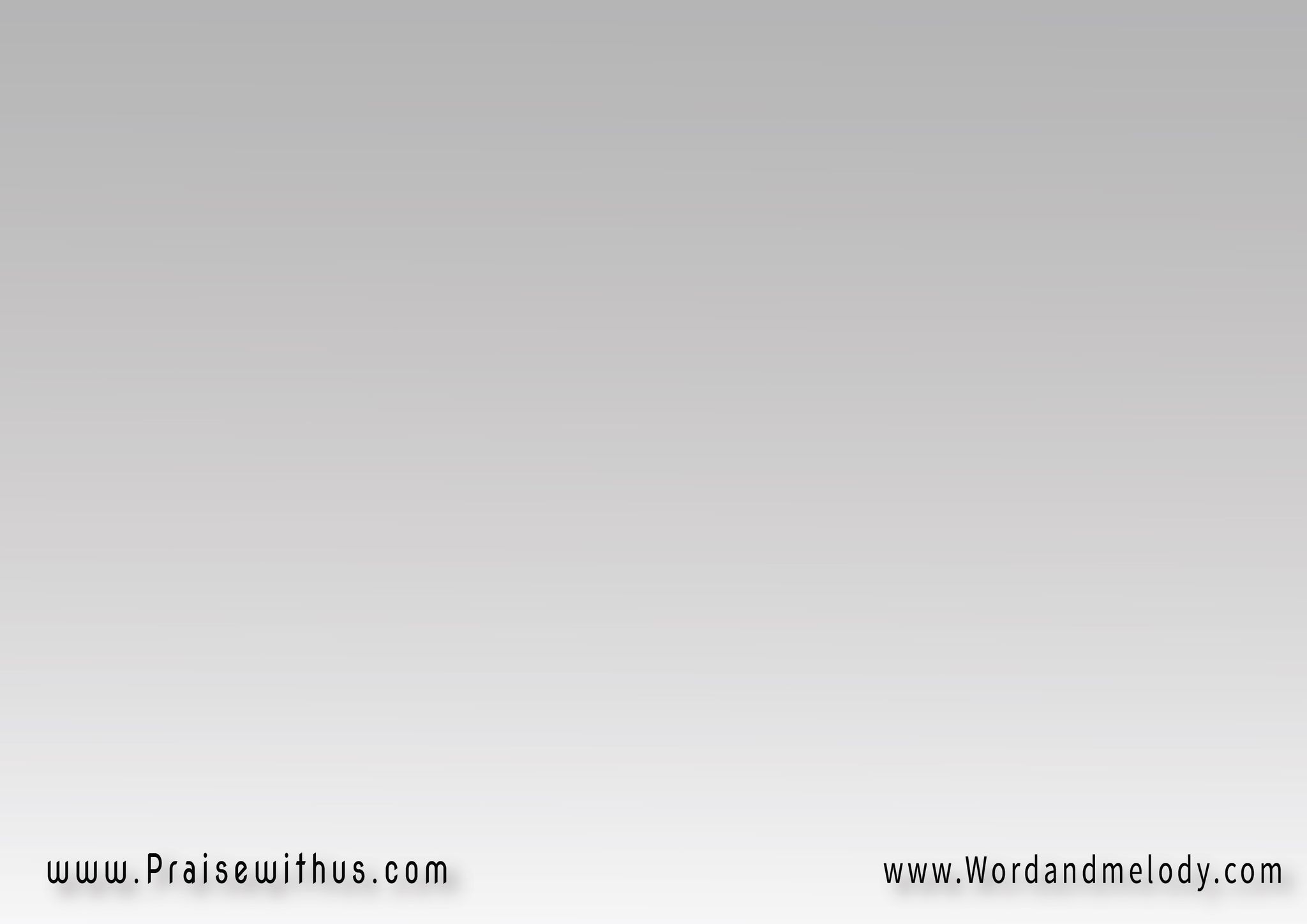 القرار: 
غنوا معايا يا شعب الرب  تعالوا نرنم ليه
خلوا هتاف تسبيحنا يدوي ويعلن نصرنا فيه
وليوم مجيئه نكون شعبه اللي مستنيه
ومعاه هناك في سماه نفضل نرنم ليه
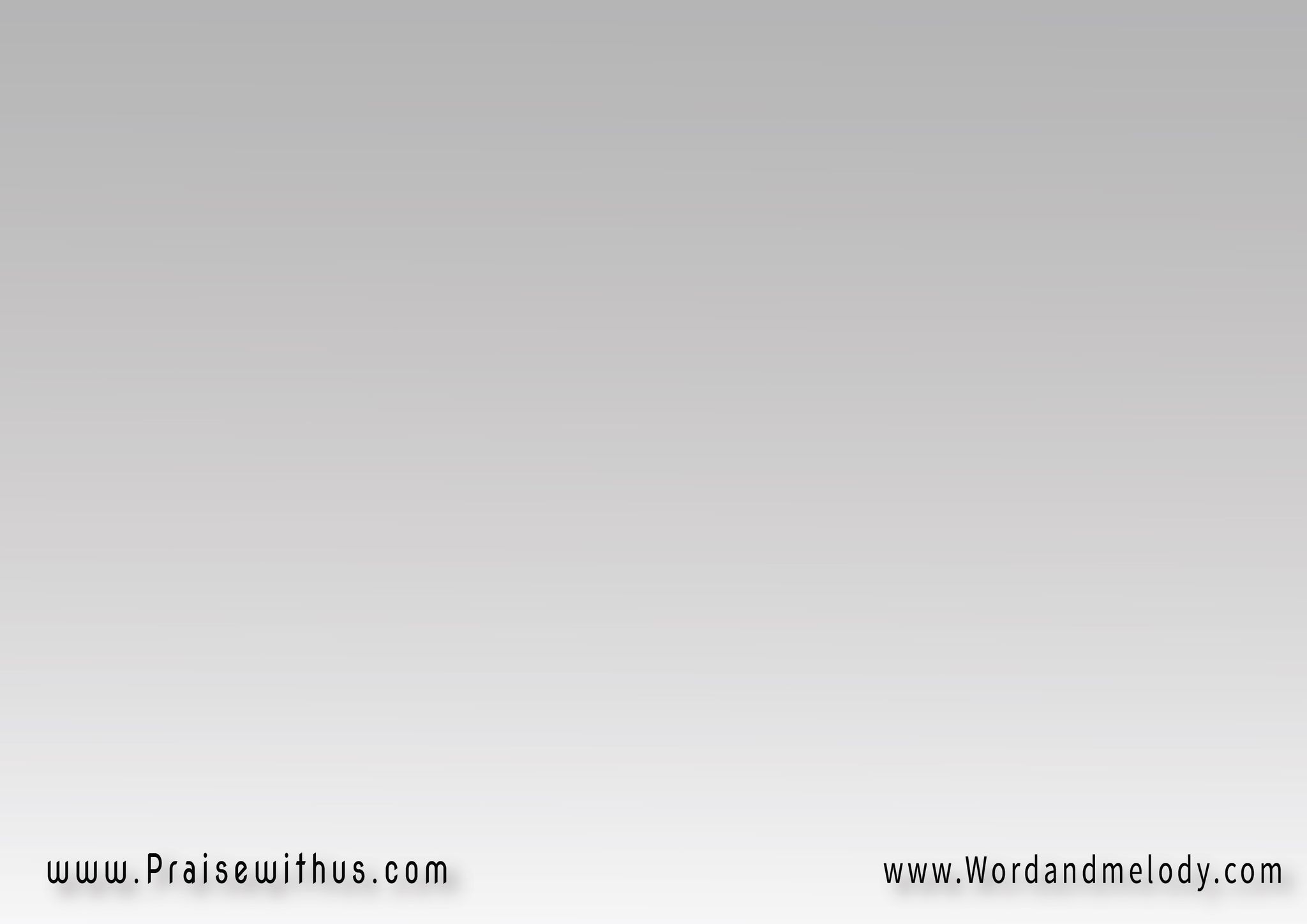 3-  
مجد الرب في وسط كنيسته بنعلنه بالتسبيحوباصوات الحمد بنهتف علو اسم المسيحرافعين صليب الرب ده إحنا بدمه مفديينغالبين جنود الشر باسمه دايمًا منتصرين
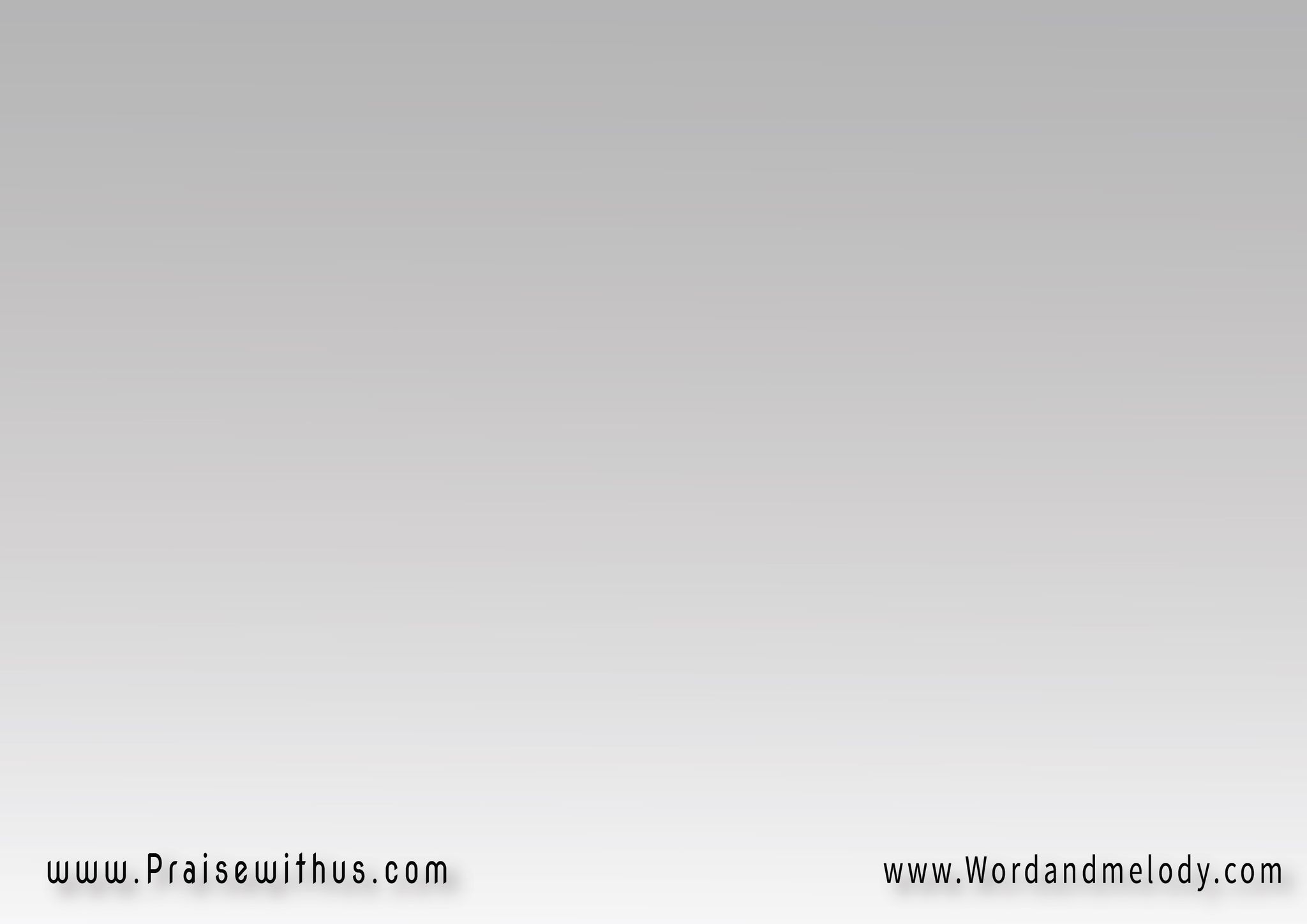 القرار: 
غنوا معايا يا شعب الرب  تعالوا نرنم ليه
خلوا هتاف تسبيحنا يدوي ويعلن نصرنا فيه
وليوم مجيئه نكون شعبه اللي مستنيه
ومعاه هناك في سماه نفضل نرنم ليه
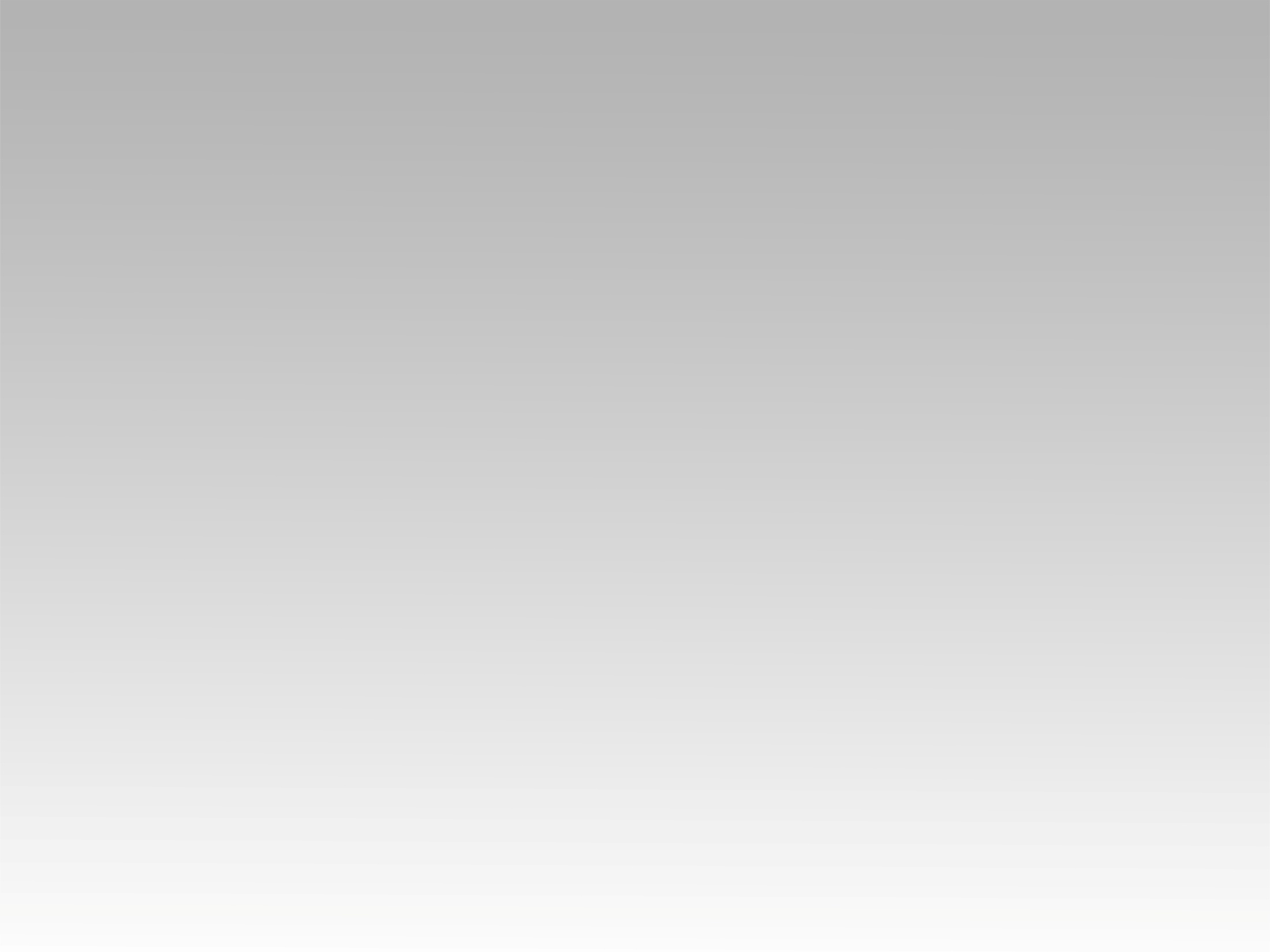 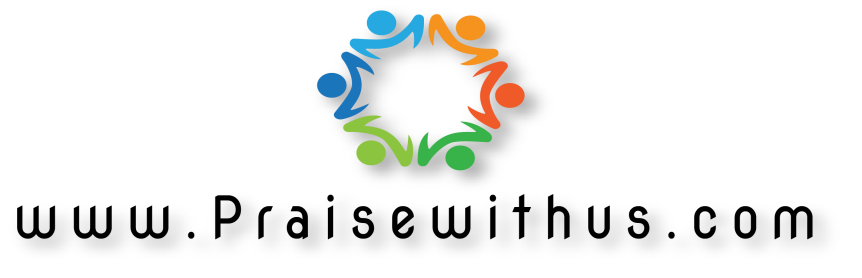